Карневал  животиња
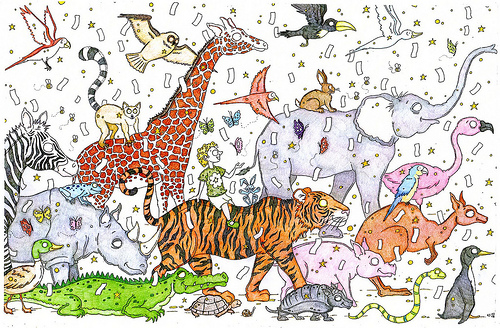 Шта је то карневал?
Шта је то карневал?
Карневал је врста славља. Учесници прославе 
се веселе на улицама, плешу, маскирају се, 
приказују циркуске и друге вештине.
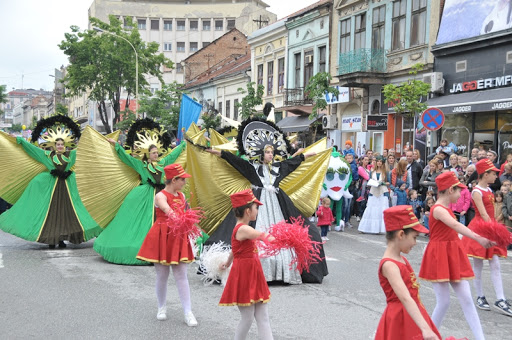 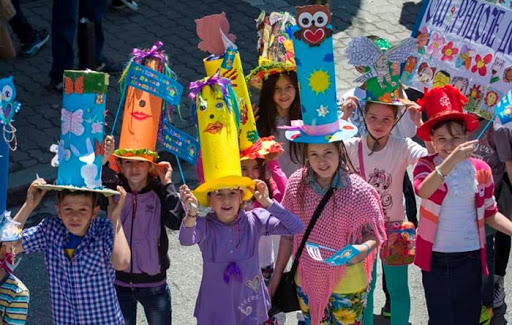 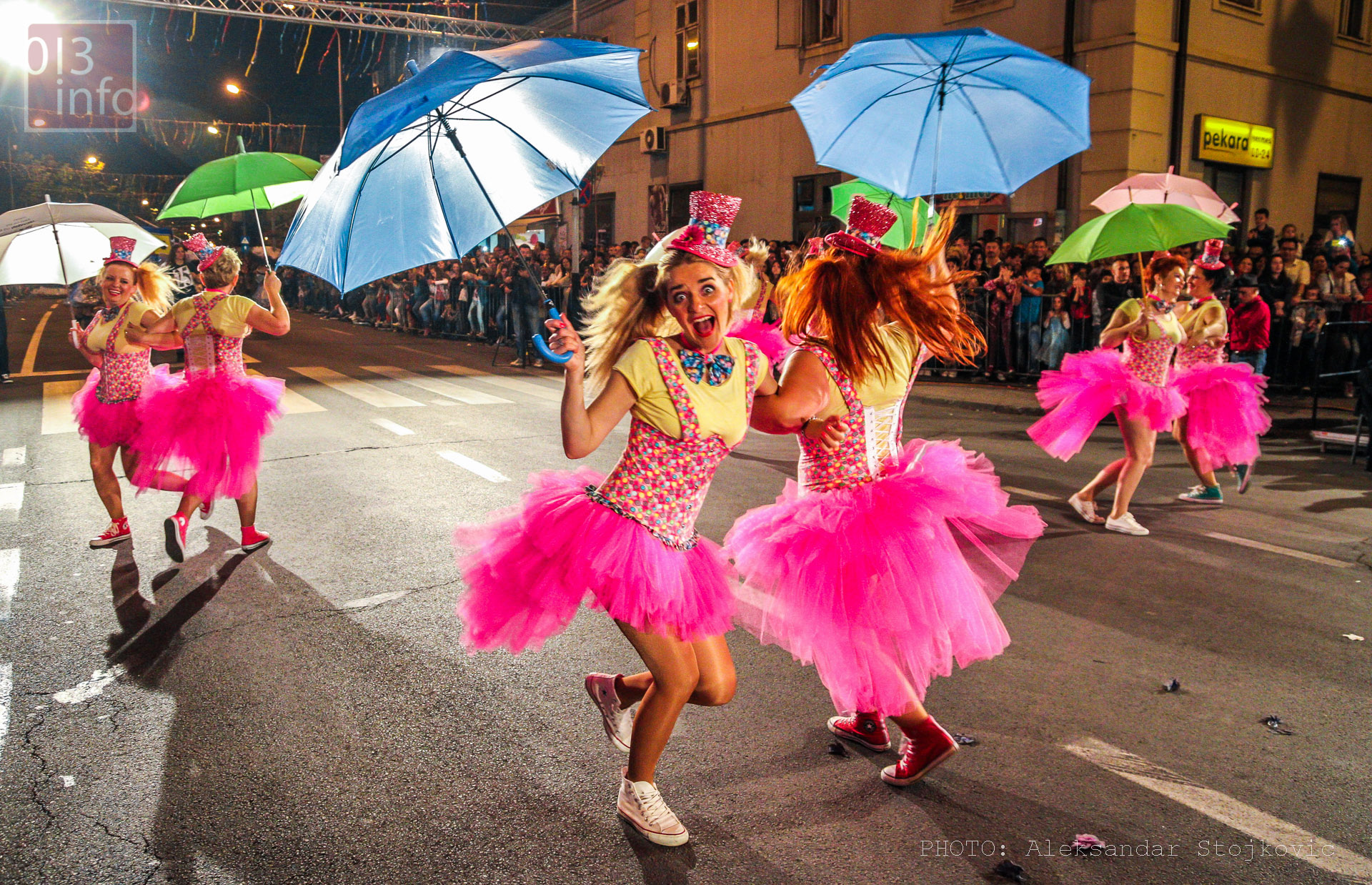 Француски композитор  
Камиј Сен Санс је компоновао
„Карневал животиња“.
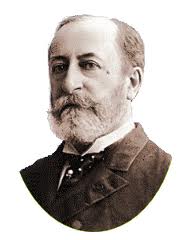 Камиј Сен Санс
Данас слушајте :
Марш лавова,
Слон
You Tube

Carnival of The Animals - Royal March Of The Lion

 Camille Saint-Saëns The Elephant
Препиши.
20. 3. 2020.
Школски  рад
Карневал животиња
Камиј Сен Санс
- Марш лавова
- Слон
Препиши и нацртај.
20. 3. 2020.
Школски  рад
Карневал животиња
Камиј Сен Санс
- Марш лавова
- Слон
Препиши и нацртај.
20. 3. 2020.
Школски  рад
Карневал животиња
Камиј Сен Санс
- Марш лавова
- Слон
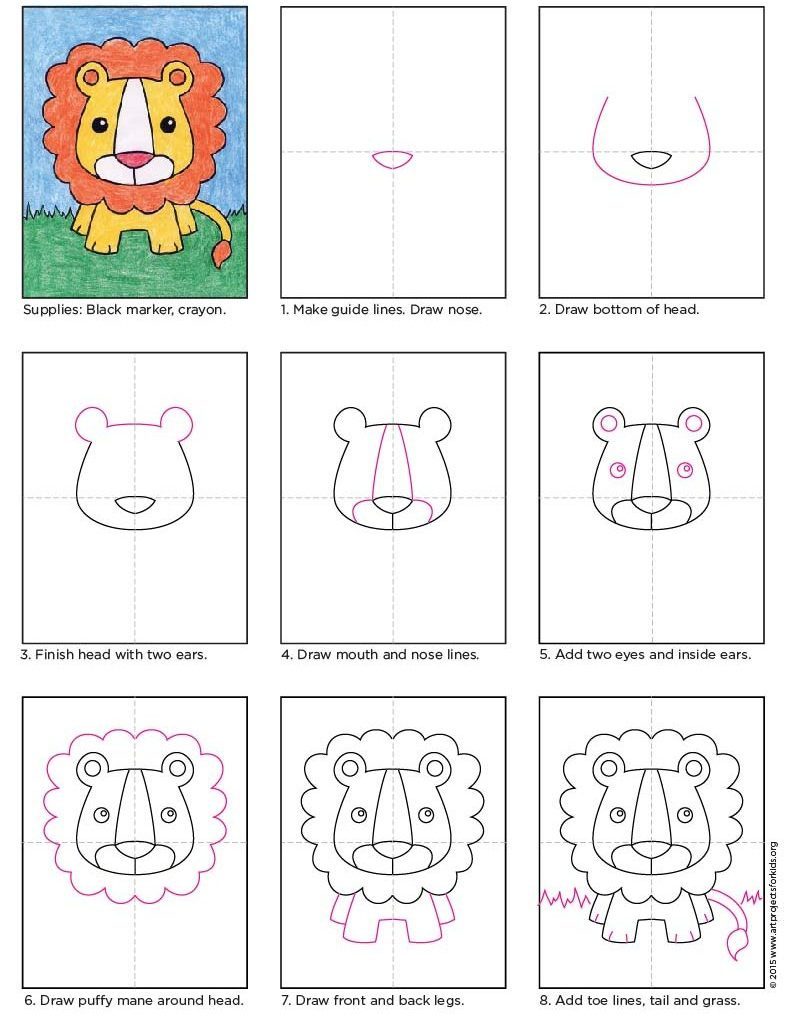 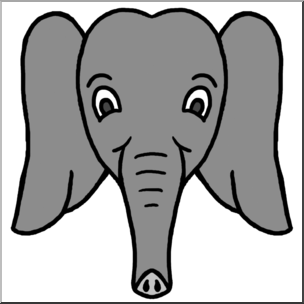 Док слушаш музику илуструј.